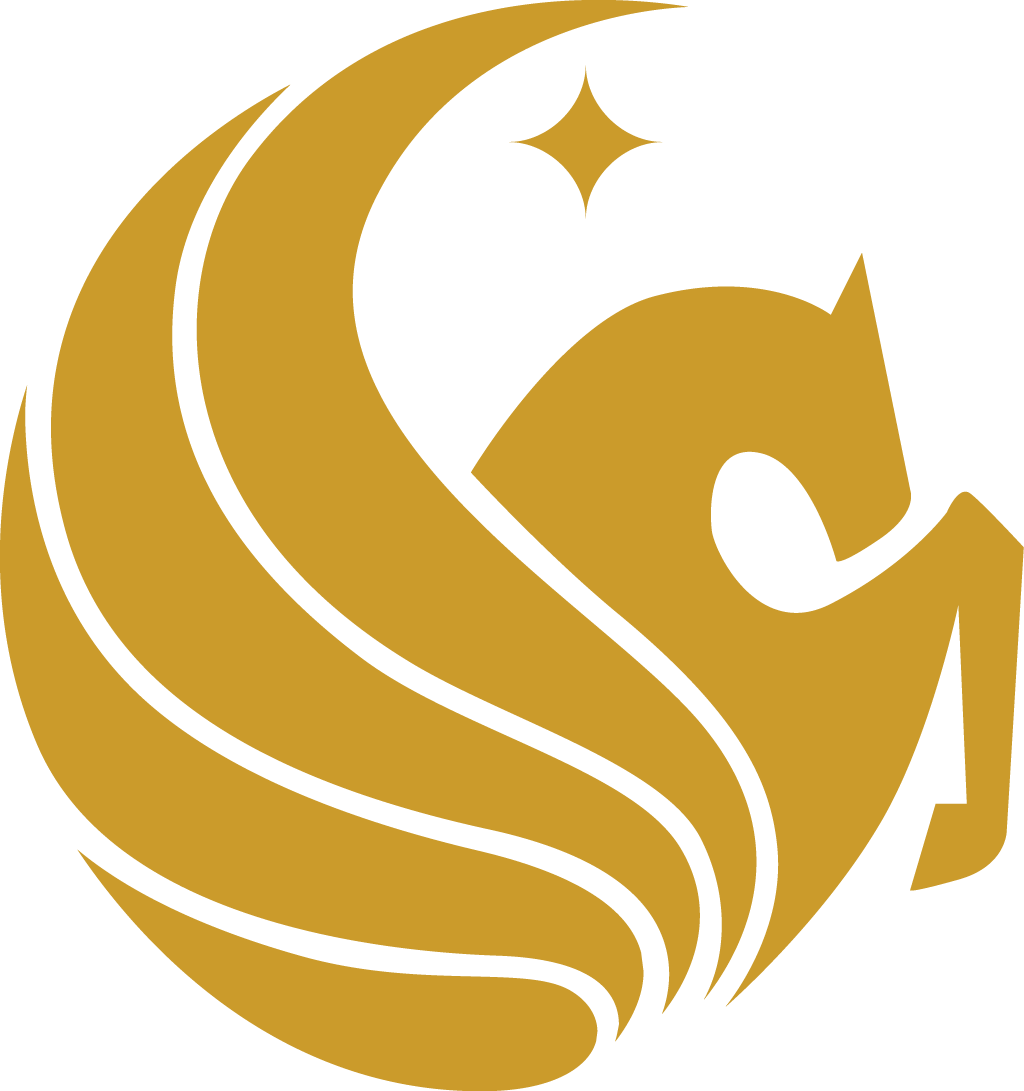 Project 7: Modeling Social Network Structures and their Dynamic Evolution with User-generated Data on IoT. REU Student: Morzouk LawalGraduate mentors: Marzieh EdrakiFaculty Mentor(s): Dr. GuoJun Qi
Week 6 (June 27 – July 1 , 2016)
   Accomplishments:
Split images into 20 Classes [each having 1300 Images] and re-sized them.

Read a research paper.

Added the images on Matlab to the code I Had [which is in python] and then separated them into a training set, a Validation set and a Test set.

Issues/problems encountered and solutions:
 Images downloaded were too large.[256x256x3]
	-I wrote a script on Matlab to resize them all[128x128x3]

 I have an error when I try to run the code[in python] and train the data using the Images in the MatLab script.
Project 7: Modeling Social Network Structures and their Dynamic Evolution with User-generated Data on IoT. REU Student: Morzouk LawalGraduate mentors: Marzieh EdrakiFaculty Mentor(s): Dr. GuoJun Qi
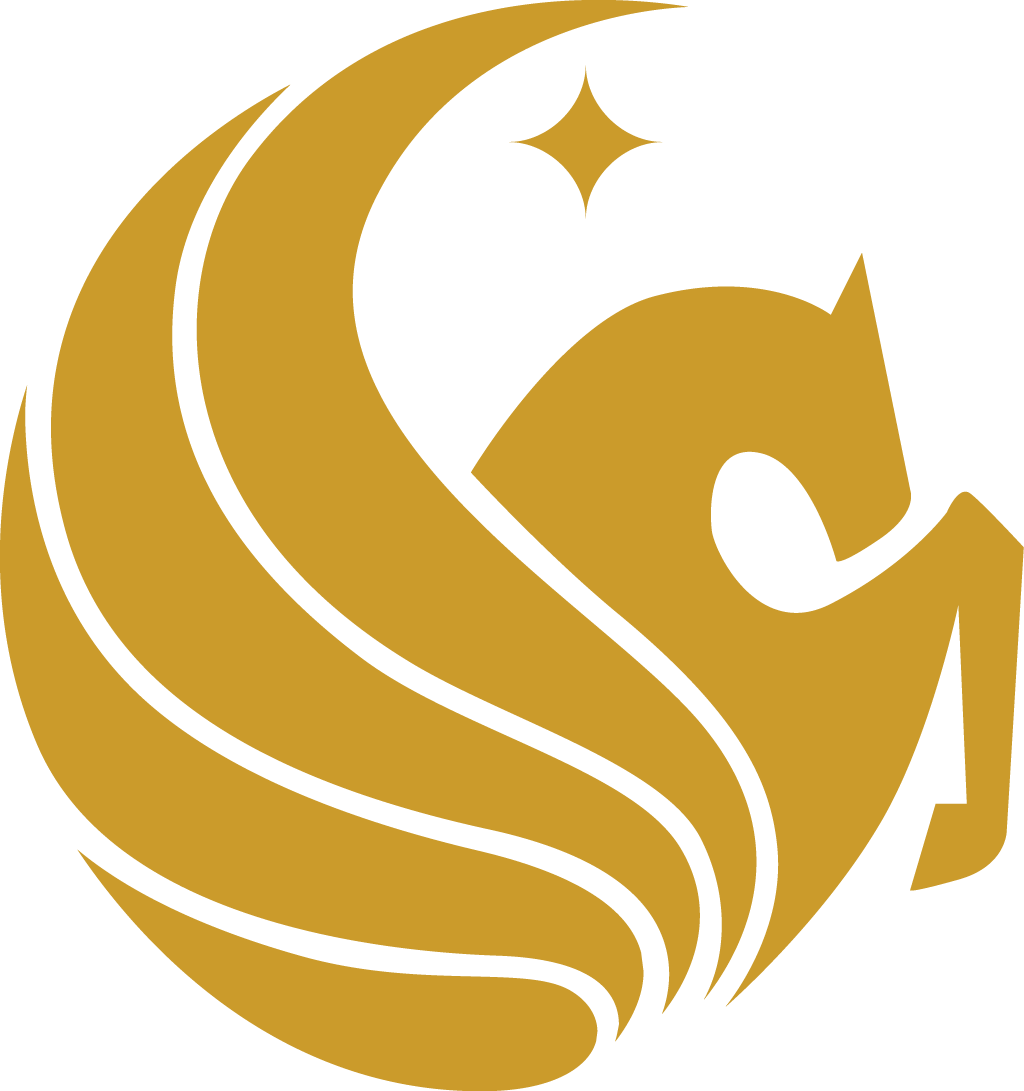 Plans for next week:

Fix the Error, so the code can start training.

Remove the fully connected layer after it has completed it’s training with Min. error.

Begin Semantic segmentation and test the code again.